小組長研討會
將你最好的獻與主　　　　　　               1/3
將你最好的獻於主，獻你年輕的力量；將你純潔熱情心靈，忠心為真理打仗。主耶穌已做你榜樣，勇敢堅定不懼怕；你要忠心敬虔愛主，將最好奉獻與祂。

將你最好的獻於主，獻你年輕的力量；穿上救恩全副軍裝，忠心為真理打仗。
將你最好的獻與主　　　　　                            2/3
將你最好的獻於主，主在你心居首位；主在事業上居首位，完全奉獻不收回。樂意施捨必得賞賜，因神將愛子賜下；你要向主感恩事奉，將最好奉獻與祂。
　
將你最好的獻於主，獻你年輕的力量；穿上救恩全副軍裝，忠心為真理打仗。
將你最好的獻與主　　　　　                           3/3
將你最好的獻於主，主愛偉大無可比；祂將自己做你贖價，天上榮耀賞賜你。祂捨生命毫無怨言，救你脫罪把血洒；你要熱心敬虔愛主，將最好奉獻與祂。
　
將你最好的獻於主，獻你年輕的力量；穿上救恩全副軍裝，忠心為真理打仗。
彼此連合
兄弟相愛相親，須要心誠意真，彼此連合同意同心，正如天上良民。在父寶座之前，盡心盡力祈求，一樣盼望，一樣懼怕，一樣安慰憂愁。我也將你體諒，你也代我擔當，倘或見人愁苦非常，大家都要心傷。在天永無愁苦，罪孽毫無存留，愛心全備情誼深厚，永享快樂無休。
目的
小組長家庭培訓
探討HG未來發展方向
團契
經驗分享
彼此支持
課程
感恩
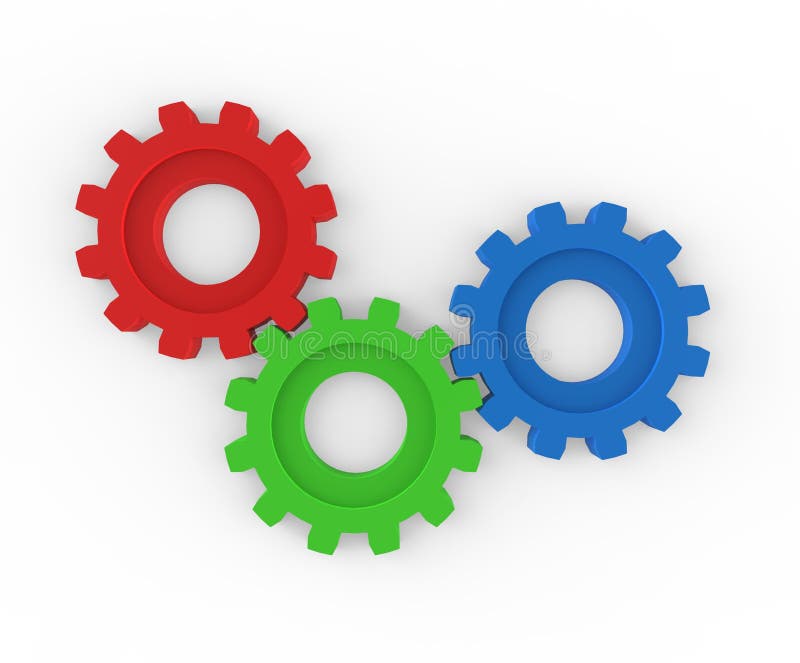 2019 Training
小組長
信仰堅定, 有見證的基督徒
委身三谷基督徒會堂
出席週五聚會, 主日崇拜
服從教會
家庭支持
和睦見證
夫妻同心最佳
願意的心 (COMMITMENT)
渴慕善工
責任感, 時間上的擺上
殷勤不可懒惰；要心里火热，常常服侍主。罗马书 12:11
这些事你们既做在我这弟兄中一个最小的身上，就是做在我身上了。太25：40
帖撒羅尼迦前書 5:14-18
我們又勸弟兄們，要警戒不守規矩的人，勉勵灰心的人，扶助軟弱的人，也要向眾人忍耐。你們要謹慎，無論是誰都不可以惡報惡；或是彼此相待，或是待眾人，常要追求良善。要常常喜樂，不住的禱告， 凡事謝恩；因為這是神在基督耶穌裡向你們所定的旨意。
因為神並非不公義，竟忘記你們所做的工和你們為他名所顯的愛心，就是：先前伺候聖徒，如今還是伺候。我們願你們各人都顯出這樣的殷勤，使你們有滿足的指望，一直到底；並且不懈怠，總要效法那些憑信心和忍耐承受應許的人。 來6：10-12
HG 過去，現在，未來
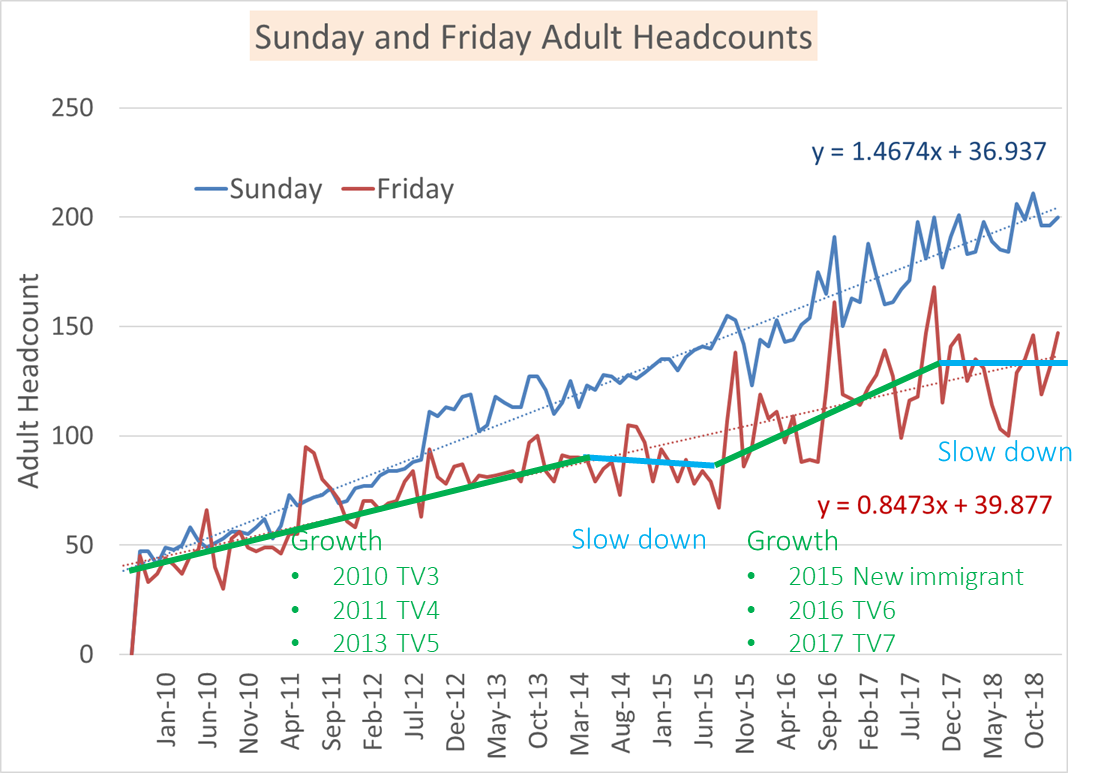 TV3A + TV3B 2019
8/15/2021實體
8/20/2021 HG 實體
2019 TV3A + 3B
2020 TV10
3/22/2020 綫上
3/20/2020 HG綫上
2023 from 10 to 8 groups
討論 -教會面臨的挑戰
老齡化
小孩子減少
青少年傳道人
教會異象
藉神的道,在三谷地區建立基督化華人家庭,薪火傳承耶穌的愛與教訓.
Home Group 目標
配合教會異象, 藉著小組查經, 分享, 見證, 彼此關懷造就, 培養門徒, 促進教會增長.
教會年會主題
歸屬， 扎根，連結
討論
目前面臨的挑戰
需要
對未來的期望
如何配合教會歸屬, 扎根, 連結